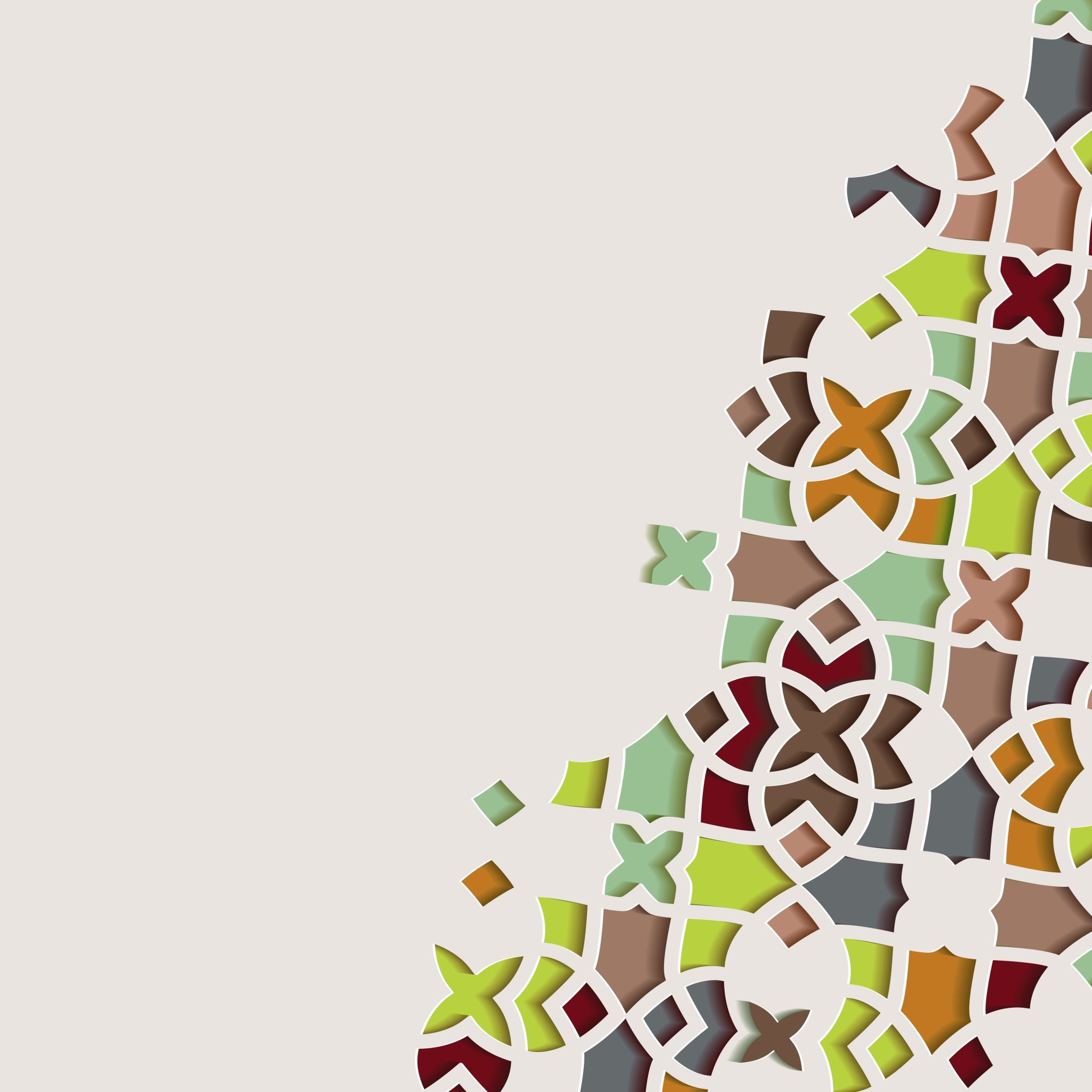 Christina Bardine
School of Education, Liberty University
Research Proposal: Gamification in the Classroom
[Speaker Notes: I have no known conflict of interest to disclose. 
Correspondence concerning this article should be addressed to Christina Bardine.
Email: cbardine@liberty.edu]
Abstract
Inserting educational technology in today's climate of teaching has become a certainty for teachers and students alike. Technology is all around; by harnessing a student's potential using various educational games, tools, and strategies in an engaging way, develop collaborative and problem-solving skills that can carry a student forward for a lifetime. 
 
Keywords: e-learning, Behavior, Classroom Management, Technology, Gamification
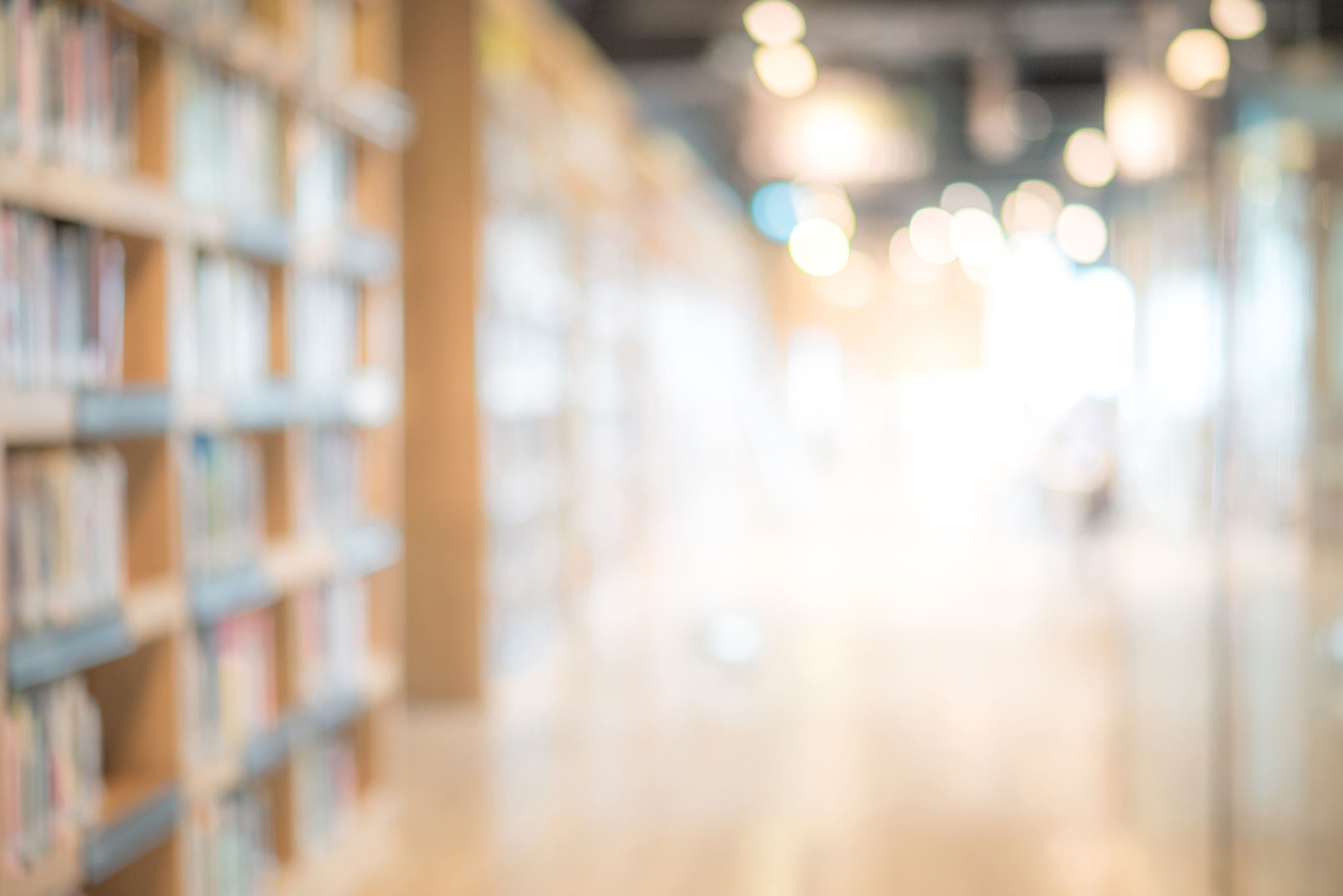 Purpose of the Study
The purpose of this study is to look at the difference before and after gamification implementation by observing the academic and behavioral performance of K-12 students in and out of the gamified environment.
Research Questions: Pre-Deployment
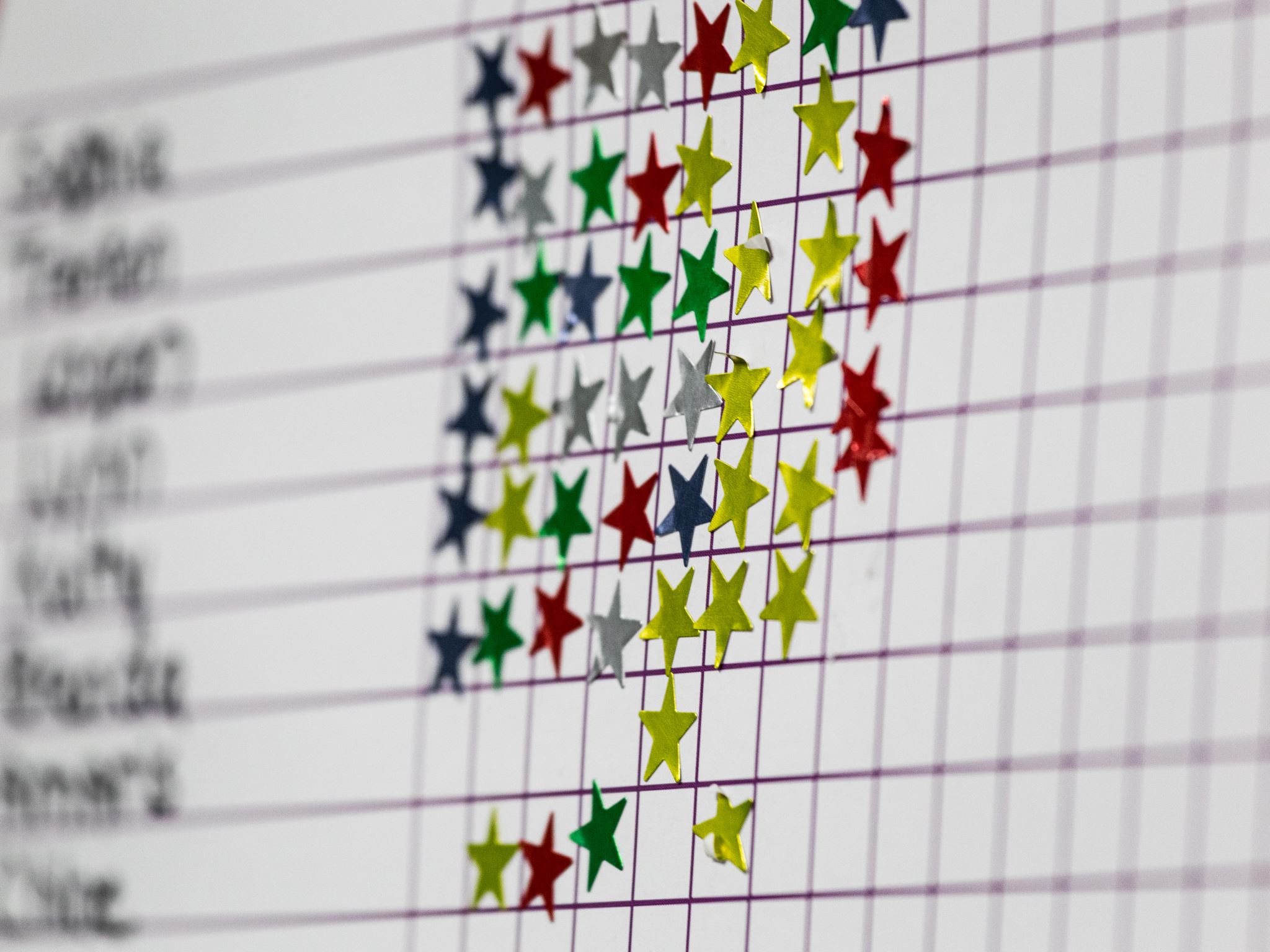 What Is The Student Performance Pre-Gamified Deployment?

What Was The Student Academic Performance?

What Was The Student Behavior Performance?

What Was The Student Behavior Outside The Classroom?
[Speaker Notes: The research questions are going to be divided up into two active phases during the observation periods. Pre-Deployment of gamification questions would be answered to establish a baseline of performance. These questions will be the primary focus. If more questions are devised, then we will adjust. Questions will be: 

What is the students baseline academic performance? 

What was the student behavior like? 

What was the student behavior outside the classroom environment?]
Research Questions: Post-Deployment
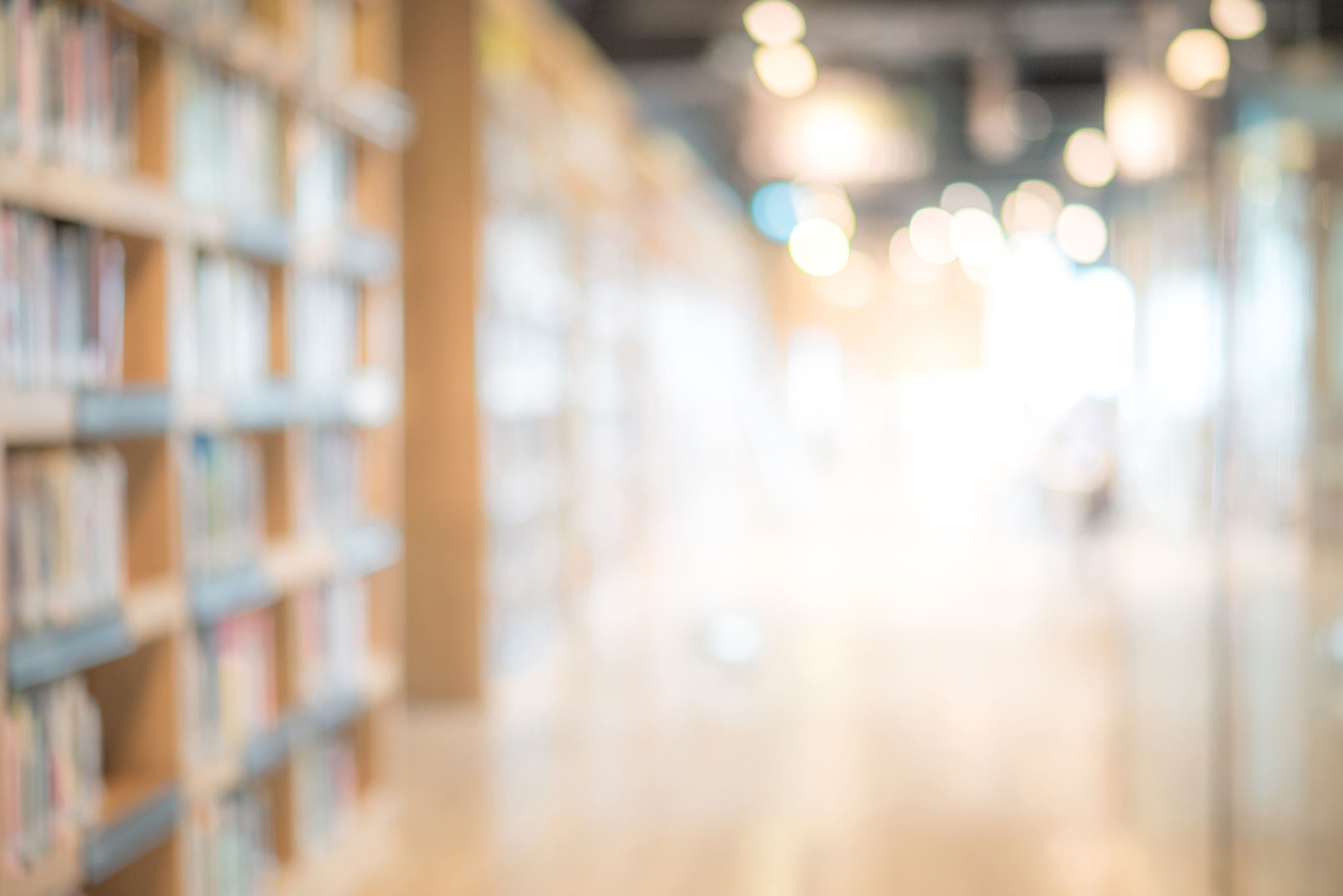 How would using game-based theories in the classroom enhance the whole student?

What is the academic impact of using gamified mechanics?

What is the behavioral impact of gamification?

How does the student react outside the gamified environment?
[Speaker Notes: Post deployment questions are as followed: 

1) What is the academic impact of using gamified mechanics?

2) What is the behavioral impact of gamification?

3) How does the student react outside the gamified environment?]
Definitions of Variables and Key Terms
What is Gamification?
[Speaker Notes: Before we begin, we will look at key definitions and terms discussed throughout the presentation. The core question is “what is Gamification?” Throughout the literature you will find some variances on what it means to the author, but the closest common definition of gamification is “taking game mechanics and applying them to non-gaming situations’ (Nacke & Deterding, 2017). However, there are assumptions of what scientists and researchers believe what it really is, however as we discover it is only a component.]
Definitions of Variables and Key Terms: Gamified Mechanics
[Speaker Notes: Some of the variables, mechanics and key terms that will be explored in the research would be Experience Points or points received for completed work, such as grades. 

These experience points lead into developing class leaderboards and ranking systems. Leaderboards is a list of students who are numerically ranked based on performance.

As the students’ progress continue, then the student levels up into more difficult tasks for higher rewards.]
Definitions of Variables and Key Terms: Gamified Mechanics
[Speaker Notes: Some mechanics that could be applied for motivation such as an avatar, teams, quests, and achievements. 

Avatars are an image in which the student or player chooses to represent them in a game or environment. 

Avatars of people typically would come together and form teams or “guilds”. 

Guilds would then complete tasks for experience points (grades) and achievements (task completions).]
Definitions of Variables and Key Terms: Psychological Terms
[Speaker Notes: Not only is academic performance tested in this theory, so is the emotional, social, and psychological aspects of the whole student. Most of the literature reviews discuss the cognition being the primary focus. 

Mullins & Sabherwal (2020) defines Cognition as mental activities about the acquisition and application of knowledge and processes, including attention, learning, language processing, problem-solving, and memory. 

While cognition triggers emotional responses in the gamified environment, different people will emotionally respond in a variety of ways. Emotions are defined as a "mental state of varying intensity representing evaluative reactions to environmental stimuli" (Mullins and Sabherwal, 2020, p. 306). 

Both cognition and emotions are often combined into self-determination theory. Sailer and Homner (2020) described self-determination theory as the psychological needs, such as autonomy, competence, and user's social relatedness when a design is deployed successfully.]
Operational Definitions
[Speaker Notes: Once the teams are formed, these themes would be the primary focus on the teams. 

Collaboration is taking the strengths of the members to come together to finish a task. The task can be considered schoolwork or progressive work toward project goals. 

The main point of having teams is to teach the social aspects of working with their peers in a cooperative manner, problem solving, and conflict resolution. 

These skills are important in a student’s postsecondary performance when teamwork and collaboration is the core of one’s career.]
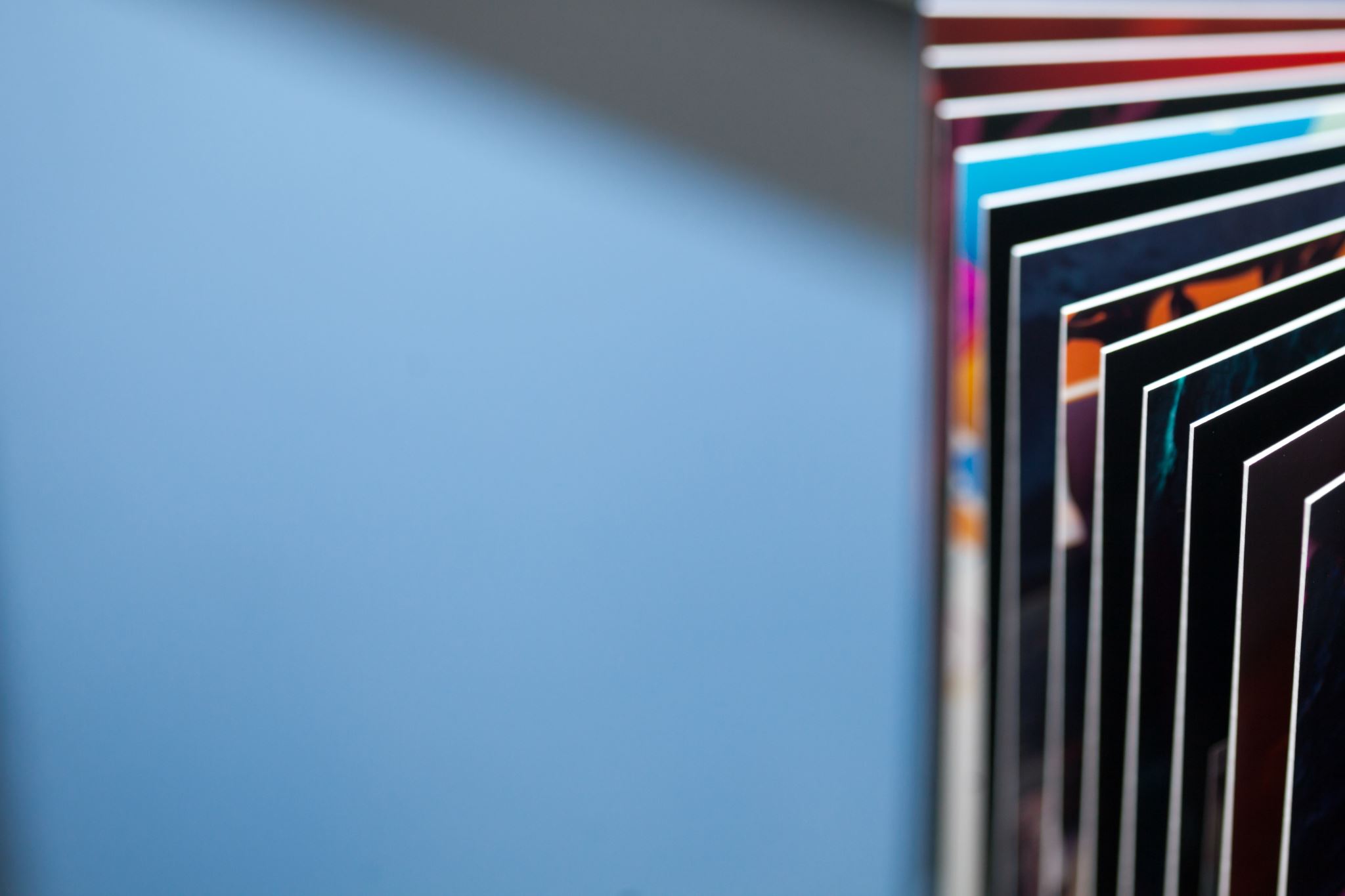 Literature Review Topics
[Speaker Notes: Here we will discuss the various themes that was found in the literature currently published on Gamification.]
Review of Literature: Research Questions
[Speaker Notes: When discussing gamification, the topical question would always be of “does gamification work?” This common question has been looked at multiple times over the course of time. While many studies show that it can work, the lack of growth and lack of design implementation prevents the knowledge field to grow like it truly should. 

Rapp et al. (2019) noted that research in gamification became a slow progression of improving research and building knowledge. Many studies would usually ask similar questions that would be considered broad or provide simple test methods but do not answer complex issues. 

Hassan et al. (2021) took it a step further and incorporated Gamification in E-learning and how it would motivate them to complete their tasks while also addressing the social and collaboration gaps by bringing students of different abilities together to accomplish a task. The primary questions were: 

(1) How can the system effectively identify different learning dimensions of the learner? 
(2) How can the system provide adaptive gamified activities according to the learner's type? 
(3) Can adaptive gamification enhance course completion rates, extrinsic motivation, intrinsic motivation, and collaboration among the students?

So having broad questions to address it as a whole, then more specific later depending on the results of the questions.]
Review of Literature: Research Methods
[Speaker Notes: The majority of the research methods reviewed were mixed methods or qualitative. While there were a few strictly quantitative studies in existence, it shows research was mostly qualitative or mixed. For example, the study on player-types, qualitative literature "Gamification From Player Type Perspective: A Case Study." Kocadere and Çağlar (2017), had it where the beginning the research took on a quantitative approach, however in ended up as a case study that falls in the qualitative. 

Nacke & Deterding (2017) emphasize that studies are being conducted on whether gamification works, theories are overtested, and the redundancy lacks knowledge return. 

Nacke & Deterding (2017) instead says that studies need to advance into the stages of testing the paradigms and explore the mechanics in detail. That is where game designs fail when researchers do not understand gamified mechanics or have little field knowledge. Vesa & Harviainen (2019) argue that knowing when to incorporate it is equally important and the design of the gamified environment. 

The majority of the studies are calling for more specific research questions to be looked into. Which leads into the participants…..]
Review of Literature: Participants
[Speaker Notes: The participants in most of the studies were of adult age, University students outside of the Continental United States. The majority of the studies were calling for more specific questions and research for that age group in population. While this study is going for a mixed method study, it is specific to minors in secondary schools. Ensuring that all federal, state, and local laws and regulations pertaining using minors in studies like these needs to be covered.]
Review of Literature: Behavior/Motivation
[Speaker Notes: The theme of behavior and motivation is the key to academic success and classroom management in a gamified environment. 

Rapp et al. (2017) discuss Self-Determination Theory (SDT) and how this can be researched using experimental case studies like the case study on player types. The article continues using these case studies to examine human behavior in these environments, such as weekly challenges, badges, and competitions. What their literature have found was the learner felt their experiences were autonomous, engaged, and satisfying. Hassan et al. (2021) also discussed SDT to achieve goals from the tasks the student completed. 

Nacke & Deterding (2017) also identifies that there is much more to explore as far as human behavior in gamified environments. 

Kocadere & Çağlar's (2017) case study on player types is more role-based. However, Hassan et al. (2021) developed player-types similar to their behaviors within the environment. 

For example, the "Global" participant in the Hassan study would be equal to Kocadere & Çağlar's "Explorer" play-style. The main difference between these two studies is that some of the cross-traits mentioned earlier were addressed in the Hassan study and focused on the Self-Determination Theory.]
Review of Literature: Myths of Gamification
[Speaker Notes: Many myths surround the use of gamification. In the beginning most researchers would make the mistake of believing gamification is just taking a game or video game, and developing curricula around it. Quite honestly, I fell in that trap when I first learned about it. However, the more I thought about it and where it makes an impact, it is so much more than that.  

According to Mullins & Sabherwal (2020), failed efforts to gamify learning outcomes were estimated at 80%, primarily due to poor game design. However, the game design can engage specific emotional results from experience.

Landers (2019) caution those looking to incorporate gamified mechanics into their practices to know and understand the difference between true Gamification and rhetorical or "fake" Gamification. Developers have included game elements into their programming to give the appearance of true gamification to sell. Still, it lacks a well-developed design leading to a failed implementation. However, the evidence still shows legitimate gamification does work when the gamified system is sound.]
Summary of Themes in Literature
[Speaker Notes: Gamification is an interdisciplinary theory of applying play and game-based mechanics and applying them in a non-game environment. Gamification is about management, collaboration, social interactions, I noticed themes throughout relating to the behavior changes of the subjects in a gamified environment. The common theme I was seeing was the emphasis on how the roles of players in a game mirror the psychological profiles of the subjects outside of the gaming environment. Gamification or even video games, in general, does carry elements of psychological, emotional, and behavioral modification when it pertains to motivation and engagement of the material. One of the gaps I have seen is the subjects are not identified in the age range of K-12, which this research will attempt to address.]
Research Design
Mixed Method Approach
   - Phenomonology
   - Experimental
Four Phases in 1 Academic Year
   -Selection, Permissions, Paperwork
   -Pre-Deployment
   -Post-Deployment
   -Data Collection, Analysis, and Reporting
[Speaker Notes: The most appropriate design for this research will be a Mixed Method approach. The two primary methods would fall under Phenomonology and Experimental. 

The reason I chose Phenominology for the Qualitative is the idea of finding the common themes in what the student, teacher, and parents are observing. 

I chose Experimental for the Quantitative due to identifying the overall academic grades, means, and medians for the individual and groups. 

The experiment will be in four phases in one academic year. 

Phase 1 will be the selection of participants where permissions from students and guardians will give written consent to the evaluator(s).

Phase 2 will be the Pre-Deployment Phase where a baseline of performance will be completed and focus would be on individual work and tasks. 
Before the beginning of Phase three, the evaluator will divide the class into teams based on needs and strengths Upon the completion of Phase 2,
Studnets, teachers, and parents will fill out a survey documenting their experiences over the last semester. 

Phase 3 will be the post-deployment phase where interdependent studies will be the main focus of the work. The main goals of the class will be team building, Group and Individual
Quests will be provided for experience points, implement team roles, and implement select gamified mechanics. Upon completion of phase three, parents, teachers and students will be surveyed on their experience during the post-deployment phase, combining the assessments concurrently collected throughout the phase. 

Analysis and reporting will be completed during phase 4.]
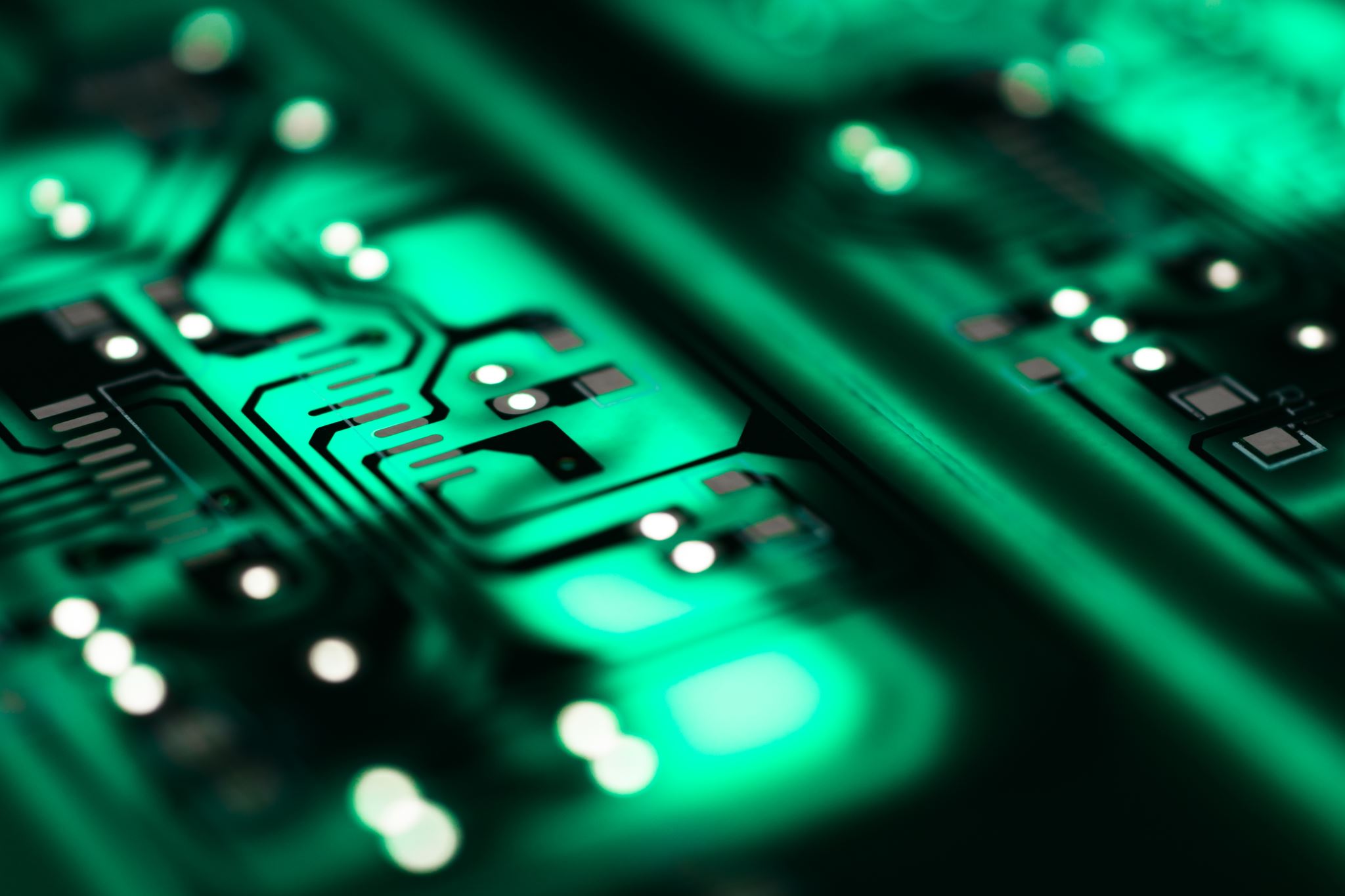 Sampling
[Speaker Notes: Gamification is more than just inserting a game into curricula. It is a design to influence behaviors within an environment. So as far as sampling, the ideal type of sampling would be Critical Case Sampling. According to Ary et al. (2018), Critical Case sampling involves the selection of a subject to test a theory or program. This would be the closest definition to the sampling portion of the research.]
Methods of Data Collection
[Speaker Notes: In order to develop analysis of the impact of gamification in secondary education, we will be collecting data based on observing the student behavior and recording academic performance. Students, teachers, and parents will be asked to complete a survey assessing behaviors and emotions during both pre- and post-deployment.]
Data Analysis Procedures: Phenomenology
[Speaker Notes: The surveys will be given to the students, their other teachers, and the participants parents. We will be seeing the common themes in performance academically, behaviorally, socially,
and emotionally to identify common themes in the study.]
Data Analysis Procedures: Experimental
[Speaker Notes: During pre- and post-deployment, students will be given points or experience points for work, tasks, and quests completed. 

During the pre-deployment, points will be averaged out as normal for grade reporting for the school administration. 

During the post-deployment phase, student grades will be averaged out as done previously, however, there will also be a student grade average for the team.]
Ethics and Human Relations
[Speaker Notes: When dealing with minors in an educational environment, students have the right to privacy when participating in educational studies. Researchers and teachers must adhere to local, state and federal laws when obtaining confidentiality agreements, permissions from parents/guardians for observation and recording, and provide alternative accommodations for those who choose not to participate or recorded in gamified environment.]
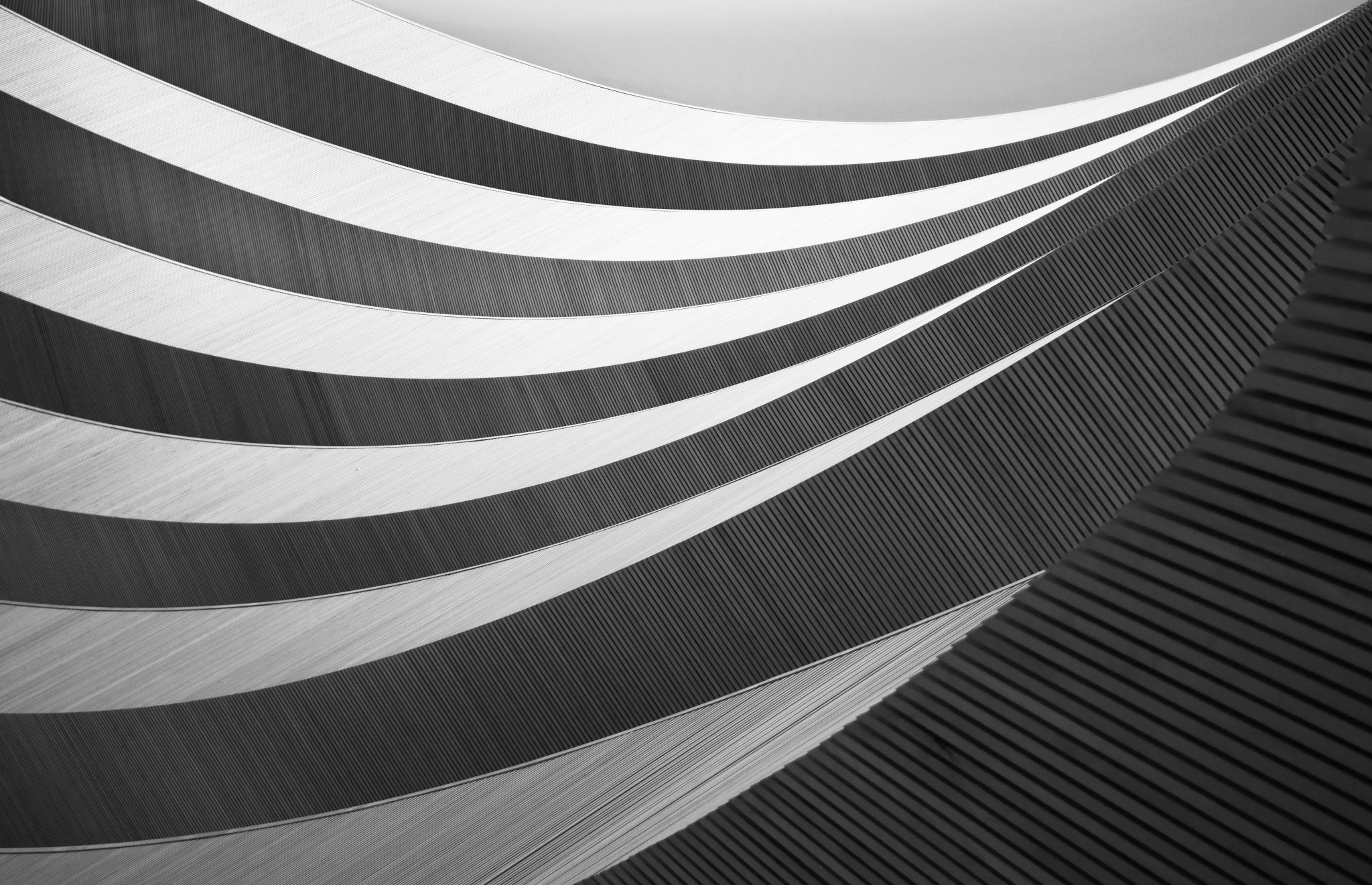 Timeline
[Speaker Notes: The ideal timeline of data collection for the research would be one academic year. The first semester would establish a baseline of performance of the students observed for each class period. Post-deployment will have a heavy focus on interdependent group work with some individual tasks within the time period.  Grades will be collected and assessed concurrently while periodic surveys will be conducted with the faculty, students, and parents in the study throughout phases two and three.]
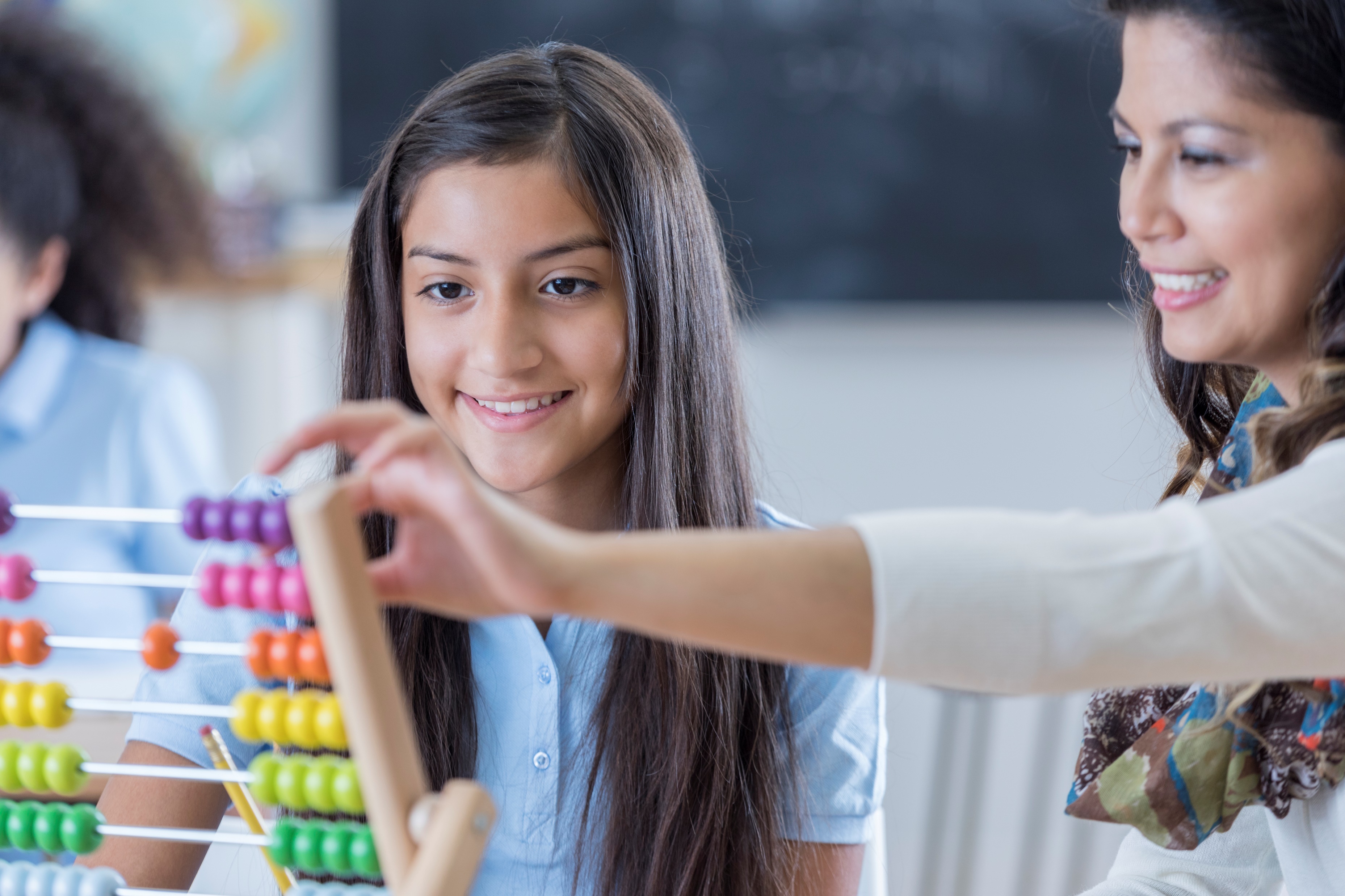 Conclusion
Common Themes of Research
Reviewed Literature
More Gamification Research Needed
Focus More on K-12 learning in the CONUS
Research Methods
Data Collection/Analysis Methods
Development of Improved Design
[Speaker Notes: In summary, we have looked at the common themes of research already completed on the effects of gamification on human behavior and achievement. The review of literature indicates that more research is needed and I believe it is lacking in the K-12 classroom here in the United States. We have also gone over the research design needed from both a qualitative and quantitative perspective as well as the Data Collection and Research Methods. Having this data could help improve the design of the classroom here in the United States. Due to laws of privacy and having minors as participants, we must also be mindful of the rules and regulations pertaining to research. How we see the dynamic of the classroom is changing with implementation of technologies each day, allowing educators to improve the structure of the classroom today versus 20-30 years ago in the past. I hope this begins a journey to better equip educators as well as improve practices in the classroom. Thank you very much.]
References
[Speaker Notes: Here are the references used for the presentation.]
References
[Speaker Notes: These are references used.]